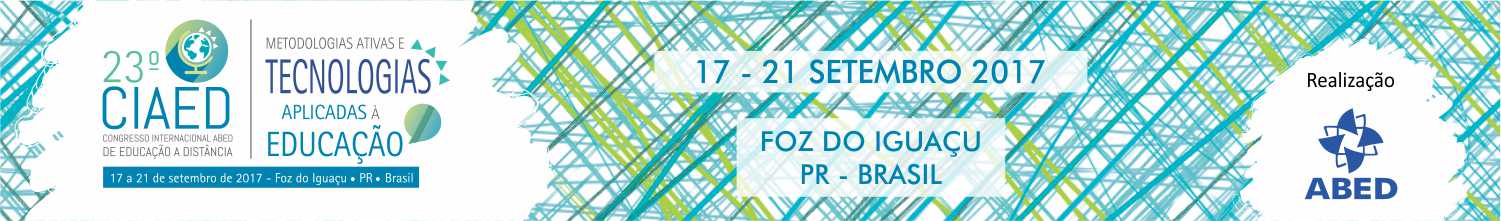 FORTALECENDO A COLABORAÇÃO NO ESTUDO EAD: UMA EXPERIÊNCIA DO TRABALHO COLABORATIVO UTILIZANDO FERRAMENTAS GOOGLE
Jessie Coutinho de Souza Tavares
Juliana Soares Monteiro
Larissa Maciel do Amaral
Lia Mara Silva Alves
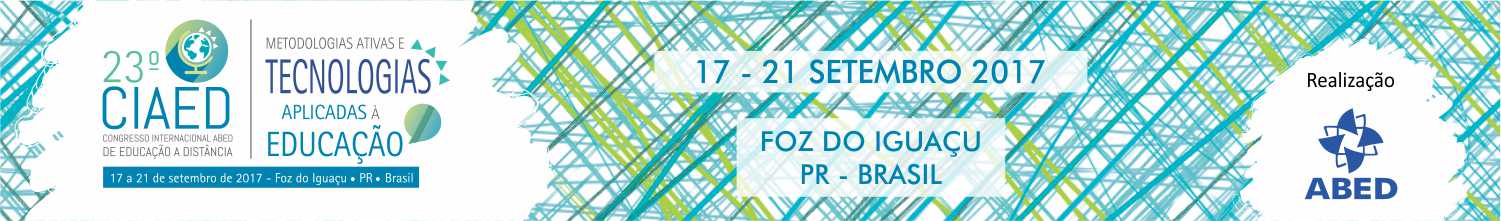 PROBLEMATIZAÇÃO
Autonomia do aluno EaD;
Diversidade de espaços para auto organização do aluno;
Distanciamento do aluno EaD dos espaços de interação;
Parâmetro da colaboração;



PROPOSTA E OBJETIVO
Fomentar o uso da ferramenta Google Docs divulgando relato de experiência e estudo de caso sobre duas disciplina ministradas em EaD.
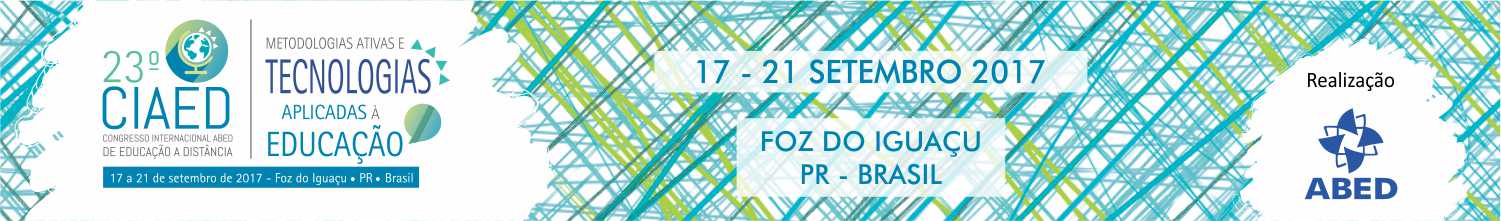 METODOLOGIA

Por meio de relato de experiência e estudo e caso, realizou-se uma pesquisa exploratória, descritiva e de cunho quantitativo quanto à apuração de dados, e qualitativo quanto a apresentação de técnicas e resultados;
Incorporação da ferramenta colaborativa Google Docs ao ambiente virtual de aprendizagem da IES
Aplicação de atividade colaborativa na ferramenta Google Docs para alunos de duas disciplinas em EaD.

Período de aplicação das atividades objeto da pesquisa: 
Primeiro período avaliativo ( 1º trimestre) do semestre letivo de 2017.1

Disciplinas: 
Instituições de Direito Público e Privado e Elaboração do Trabalho Científico
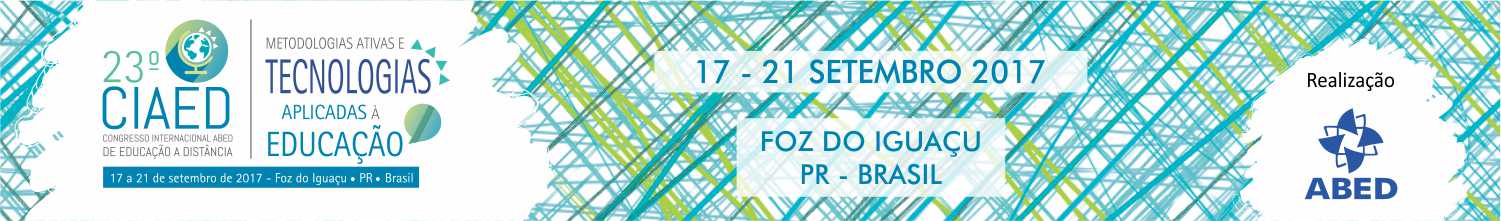 RESULTADOS

Disciplina: Instituições de Direito Público e Privado (IDPP) 

Descrição da disciplina:

Vinculada ao Centro de Comunicação e Gestão (Comércio exterior, Economia, Administração, etc);
Disciplina obrigatória (não eletiva). 
Ofertada na modalidade EaD e também de forma presencial
Turma EaD: 31 alunos;
Canais de comunicação interativos: Fórum (AVA), Web-Aulas ( AVA), Grupo fechado no Facebook, além dos canais diretos e individualizados de comunicação: Email, Torpedos, Agenda
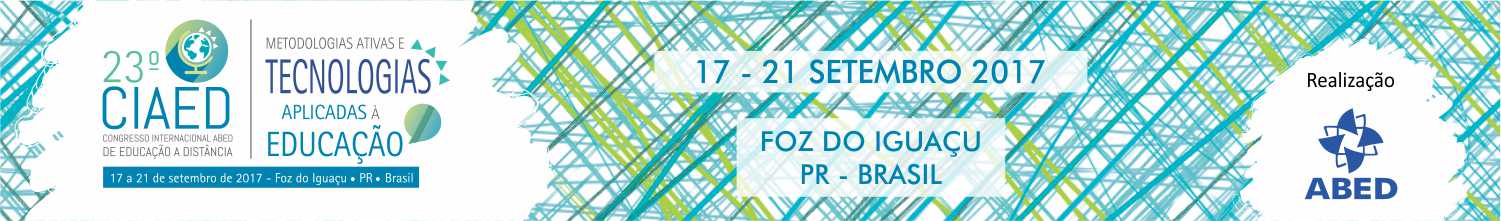 RESULTADOS

Disciplina: Instituições de Direito Público e Privado (IDPP) 

Descrição da atividade:

Trabalho facultativo;
Pontuação extra;
Primeira atividade avaliativa; 
Objetivo primeiro: apresentar e instigar o aluno ao contato com o AVA pois o comum é o aluno somente se mobilizar em atividades se há prazo ou se for avaliado;
Segundo objetivo: estimular o contato dos alunos (através, principalmente do grupo fechado da disciplina no Facebook), proporcionar o engajamento com o conteúdo, e proporcionar o debate intra e inter grupos.
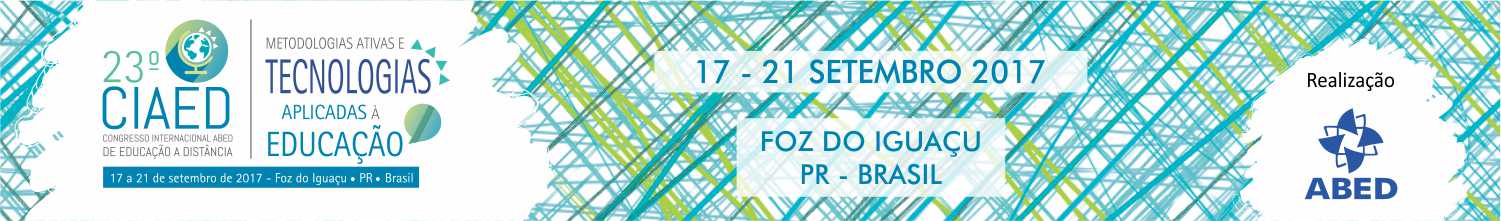 RESULTADOS

Disciplina: Instituições de Direito Público e Privado (IDPP) 

Descrição dos resultados:

10 alunos realizaram a atividade - percentual de 32,2% de engajamento 
Apenas uma dupla foi formada - 6,45% atendeu a expectativa da atividade colaborativa. 
O primeiro objetivo (introdução, acesso e apresentação) do AVA aos alunos foi alcançado. Realizando ou não a atividade, o acesso ao ambiente foi alavancado: de 18 alunos, que haviam acessado até 01/02 (58%) para 24 alunos após a atividade(77,41%). 
O segundo objetivo (proporcionar engajamento) nitidamente não foi atendido.
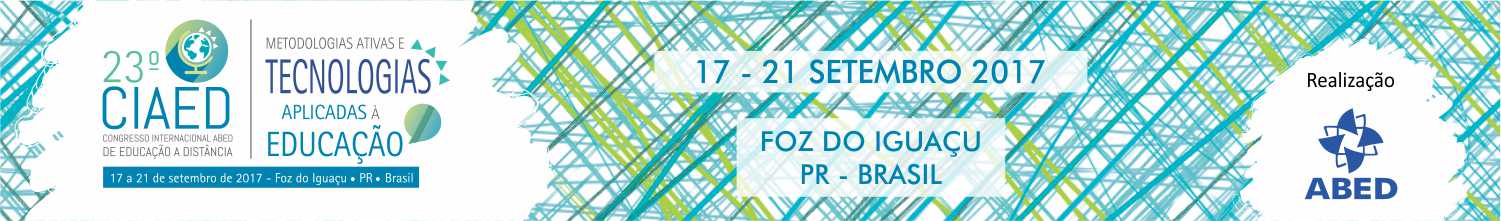 RESULTADOS

Disciplina: Instituições de Direito Público e Privado (IDPP) 

Dificuldades identificadas: 

Ausência de trato ou costume com a geração de dados clouding (em nuvem). A dificuldade técnica maior demonstrou-se pela ausência do botão “ enviar” e a dependência desta ferramenta. 
A disponibilização de tutorial não foi o suficiente para sanar as dúvidas procedimentais; 
Pouco tempo de realização para a atividade (4 dias)
Acomodação por parte do aluno que prefere elaborar a atividade sozinho que buscar a outro aluno, mesmo que por meio eletrônico, mesmo com acesso a toda a lista de alunos, mas principalmente pelo desconhecimento pessoal dos outros envolvidos.
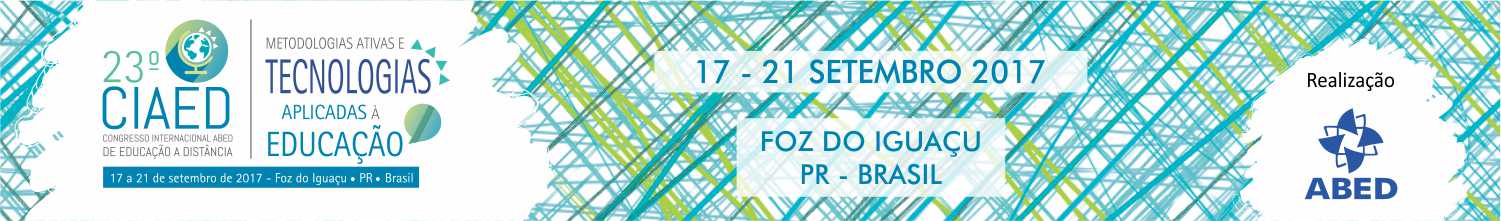 RESULTADOS

Disciplina: Elaboração do Trabalho Científico (ETC)

Descrição da disciplina:

Vinculada ao Centro de Ciências Jurídicas (Curso de Direito) como disciplina obrigatória (não eletiva), porém no Centro de Ciências da Comunicação e Gestão ara alguns cursos ela é obrigatória e para outros é optativa e no Centro de Ciências Tecnológicas é ofertada de forma optativa;
Ofertada na modalidade EaD e também de forma presencial
6 turmas EaD: 506 alunos
Canais de comunicação interativos: Fórum (AVA), Web-Aulas ( AVA), Grupo fechado no Facebook, além dos canais diretos e individualizados de comunicação: Email, Torpedos, Agenda
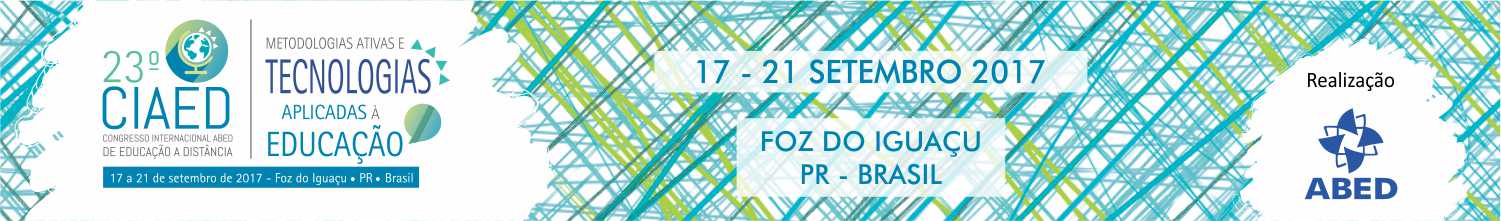 RESULTADOS

Disciplina: Elaboração do Trabalho Científico (ETC)

Descrição da atividade:

Trabalho facultativo;
Pontuação integrando a composição da nota  da 1ª Nota Parcial;
Atividade: elaboração de um fichamento de transcrição e de um resumo por meio da plataforma Google Docs (motivação para conhecer uma nova ferramenta) em dupla (diminuição da distância);
Período para realização da atividade: 1 mês
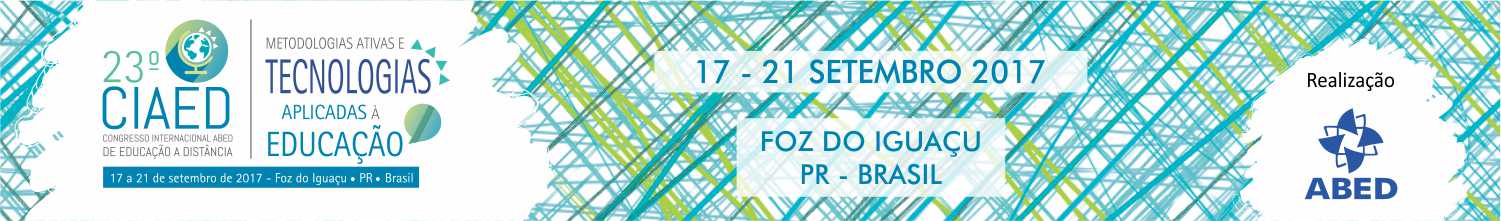 RESULTADOS

Disciplina: Elaboração do Trabalho Científico (ETC)

Descrição dos resultados:

70% dos alunos realizaram a entrega de forma correta;
30% não realizaram a entrega, seja por não realizá-la, seja por problemas técnicos;
O objetivo de interação foi contemplado.
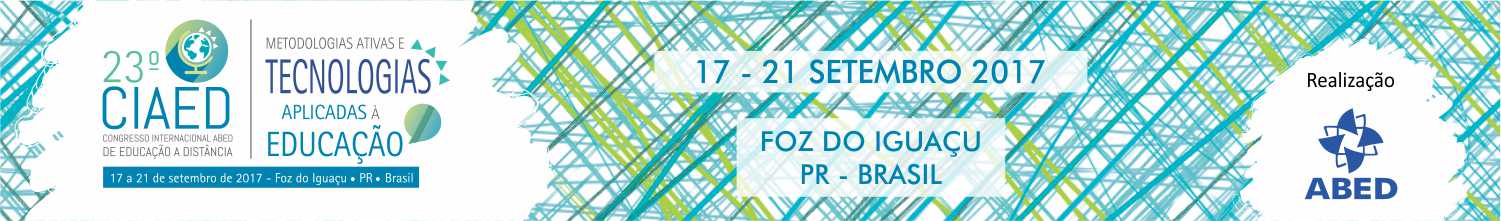 RESULTADOS

Disciplina: Elaboração do Trabalho Científico (ETC)

Dificuldades identificadas:

Dificuldade dos alunos em formar as duplas, pois ninguém se conhecia;
Desconhecimento da tecnologia nuvem;
Dúvidas operacionais sobre o uso da ferramenta;
Dificuldade de acesso com o e-mail institucional;
Confusão entre os botões “entregar”/”enviar”;
O tutorial disponibilizado não foi suficiente para sanar as dúvidas (sugere-se a remodelação);
Resistência e acomodação diante das novas tecnologias;
Procrastinação (deixar para a “última hora”);
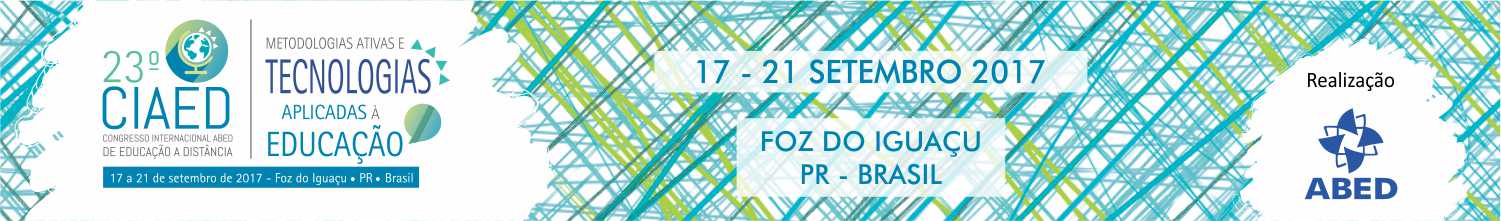 CONCLUSÃO

A realização de trabalho colaborativo requer o estreitamento da (facilidade) técnica, a prática pedagógica e a interatividade dos atores;
Tal como todas as inovações, são ferramentas ou recursos que merecem discussão e aprimoramento;
O compartilhamento de experiências e a discussão acadêmica de novas técnicas favorece o desenvolvimento de técnicas cada vez mais envolventes aos players do processo de ensino-aprendizagem;
O trabalho elaborado de forma colaborativa permite, se bem adaptado, real engajamento e envolvimento dos alunos, dinamiza o processo de ensino e aprendizagem por uma instigação dos próprios alunos, o que faz com que o processo de ensinagem, ou atribuição de significado do ensino seja mais flagrante por parte dos discentes.

OBRIGADA!